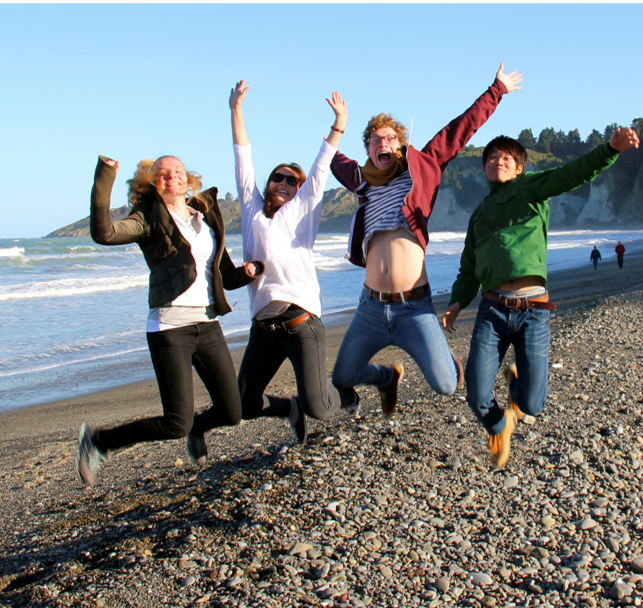 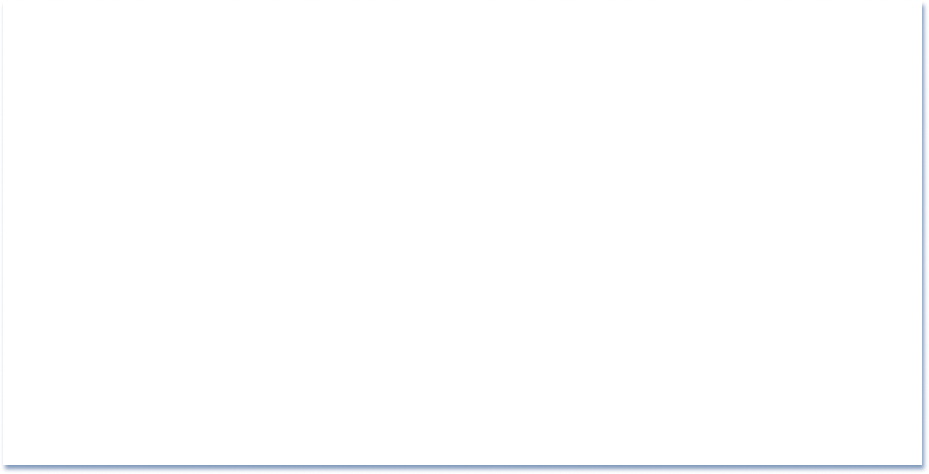 Informations sur les programmes de volontariat
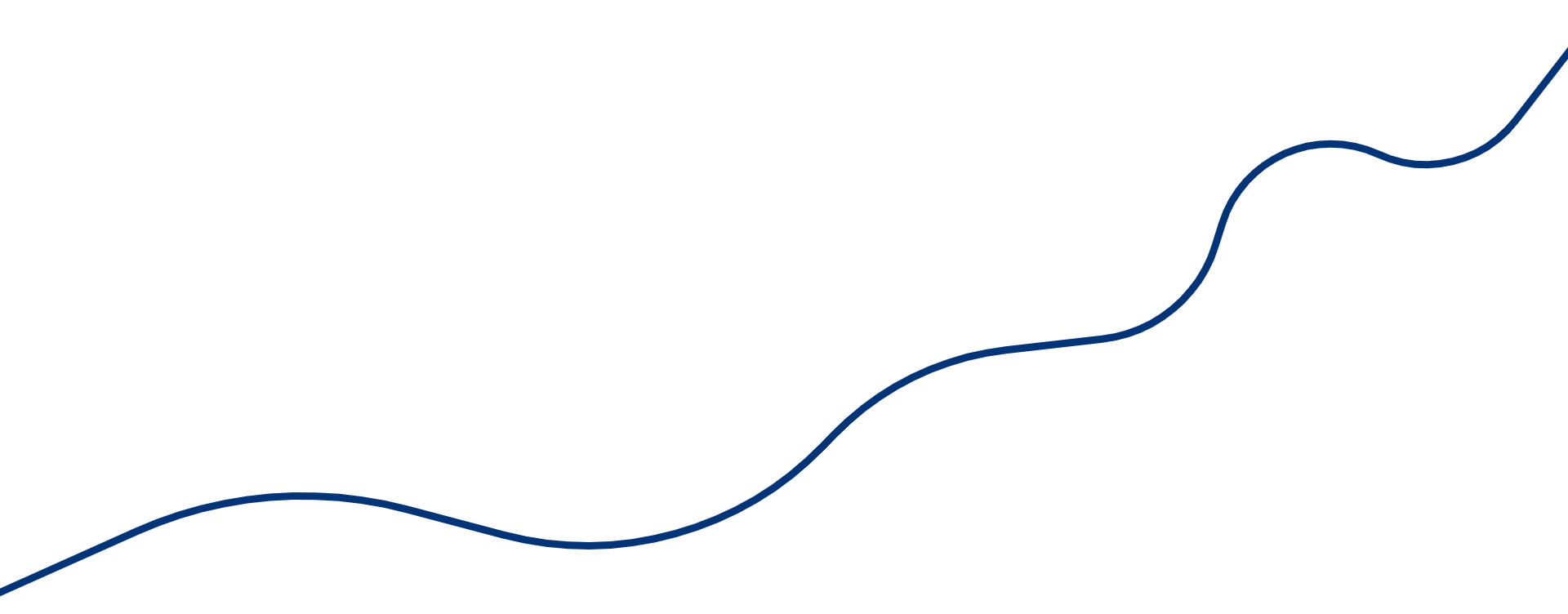 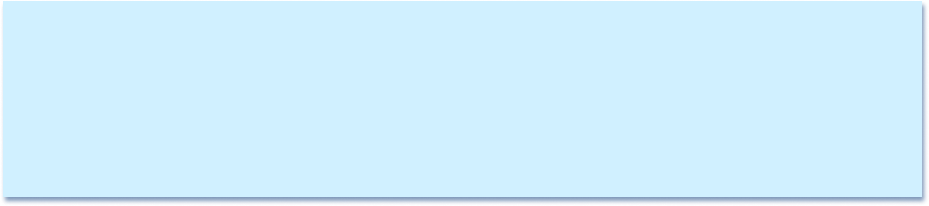 ICYE SUISSE
www.icye.ch
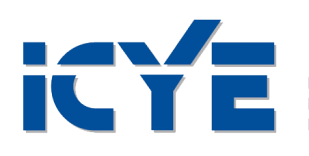 Qui est l'ICYE ?
Soutien financier de l’OFAS, de la Fondation Mercator et de Movetia
Plus de 40 comités partenaires dans le monde
International Cultural Youth Exchange
Certifié par Intermundo
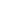 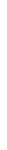 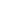 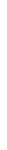 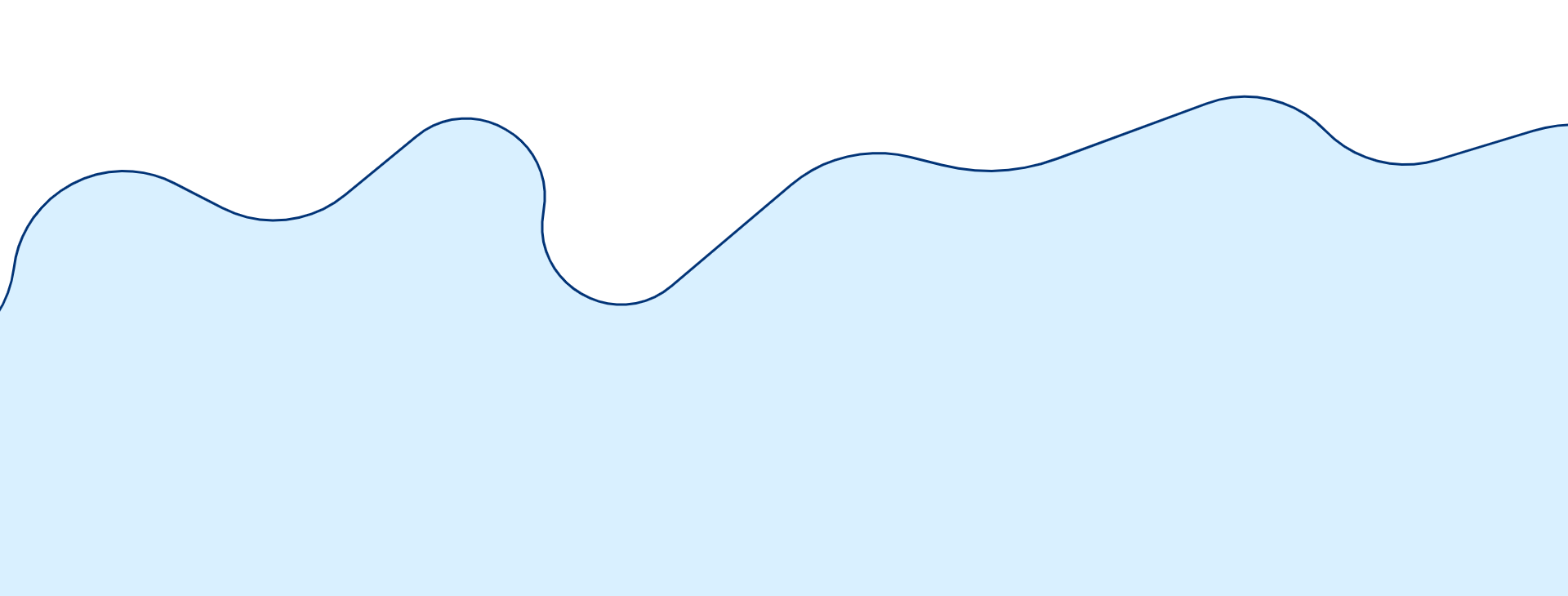 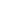 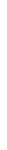 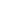 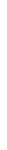 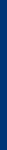 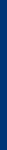 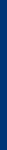 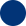 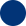 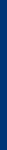 ICYE International est reconnu par l'UNESCO comme une organisation de rétablissement de la paix depuis 1987.
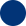 Membre du CSAJ et de Benevol
60 ans d’expérience
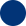 Le siège - ICYE International à Berlin
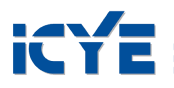 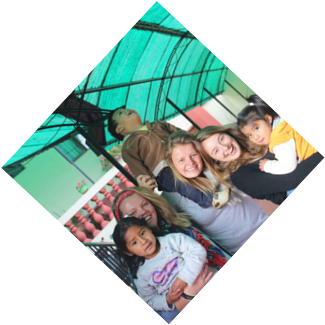 Nos valeurs
Promotion de la paix
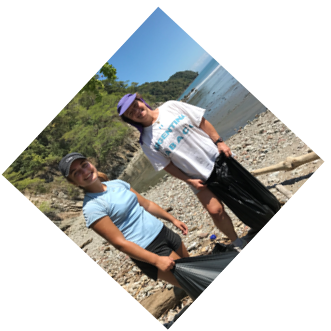 Compréhension d’un autre mode de vie
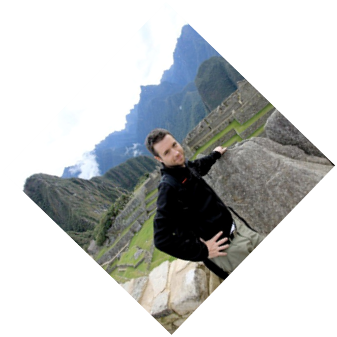 Échange réciproque
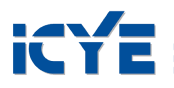 Sensibilisation aux interdépendances mondiales
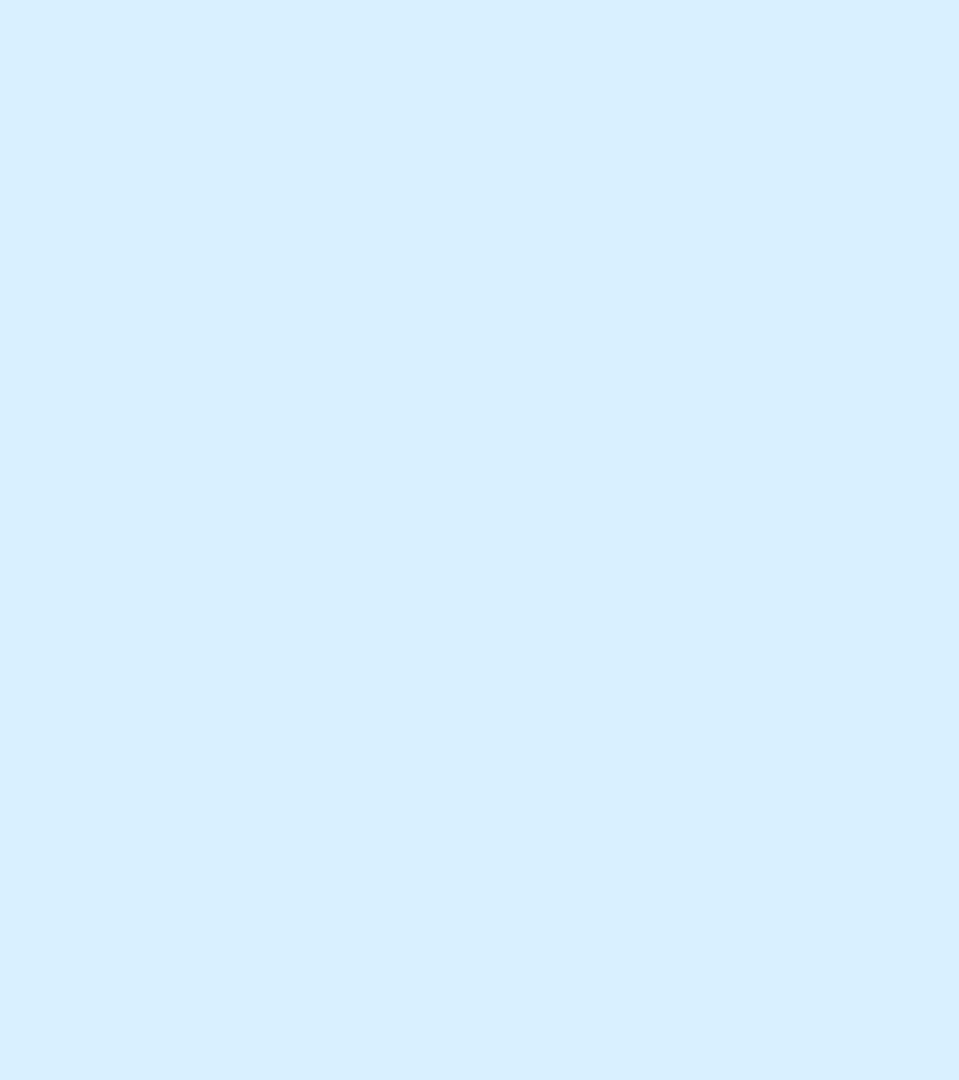 Pays et projets
Nous proposons des projets dans les domaines suivant :
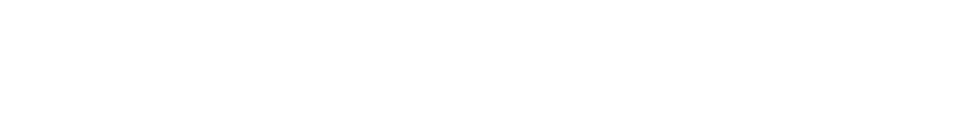 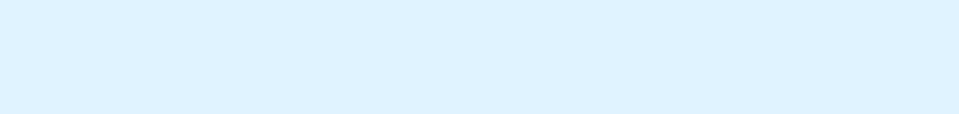 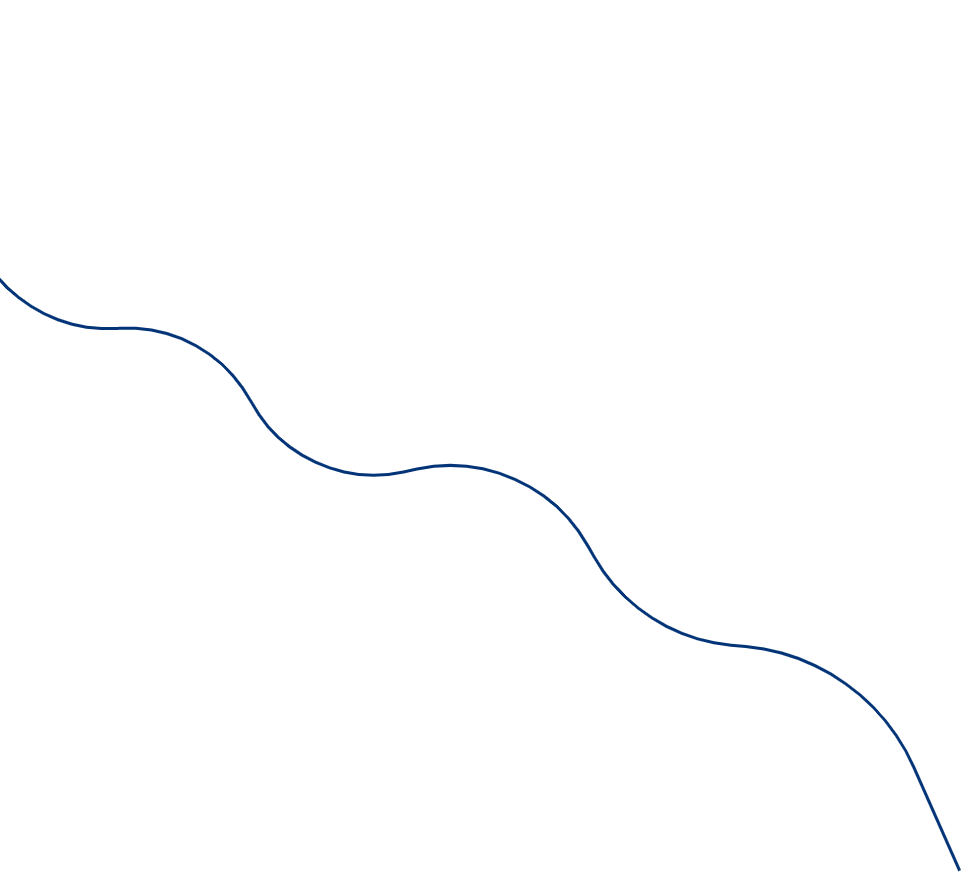 Plus de 40 comités partenaires dans le monde:
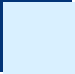 1
social
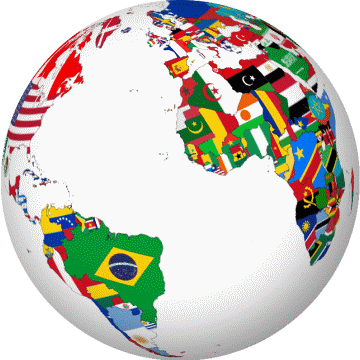 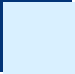 2
écologique
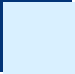 3
culturel
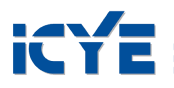 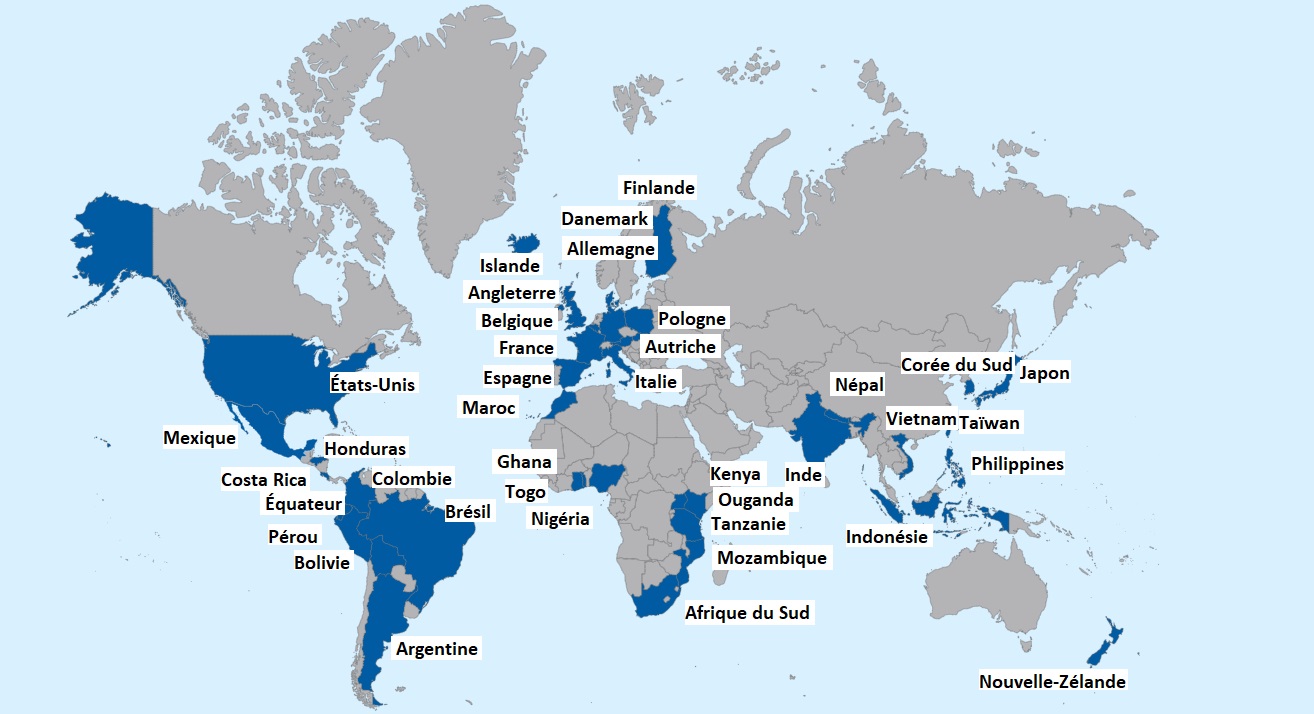 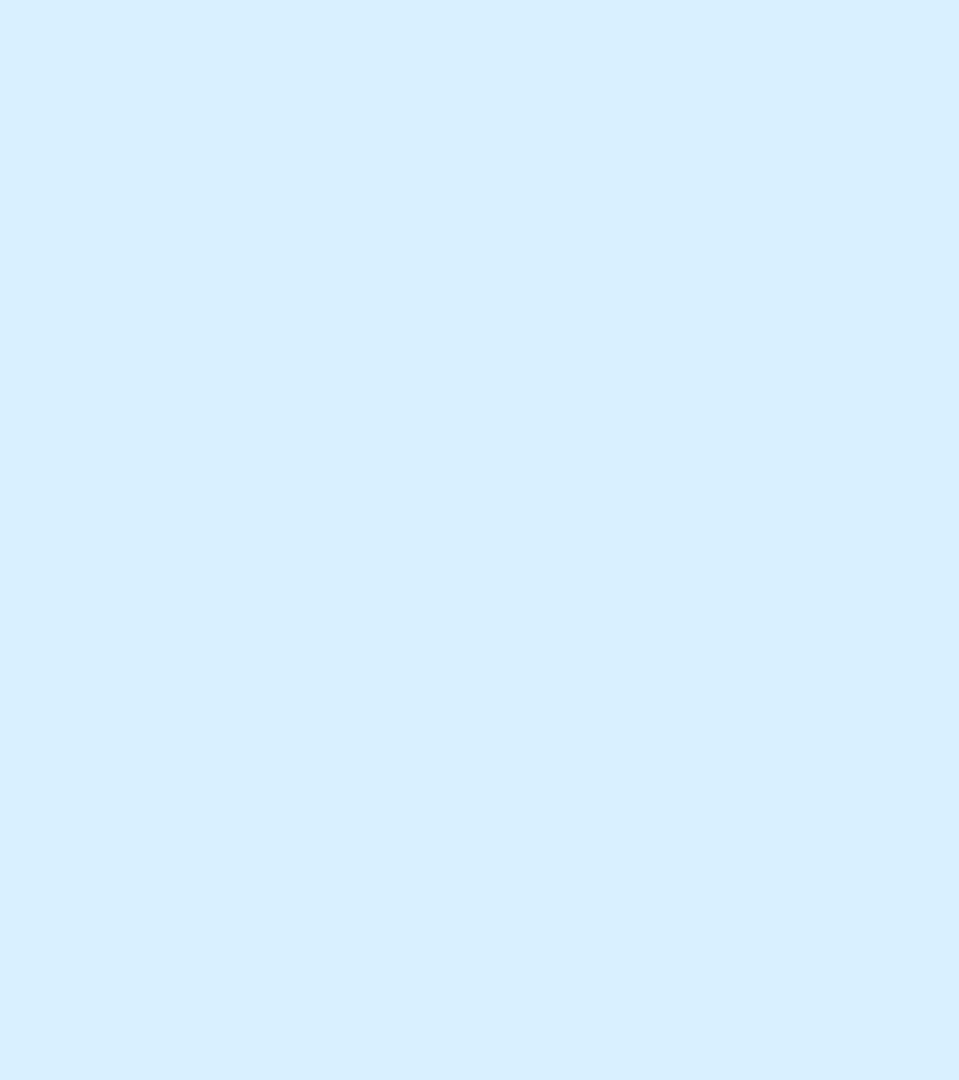 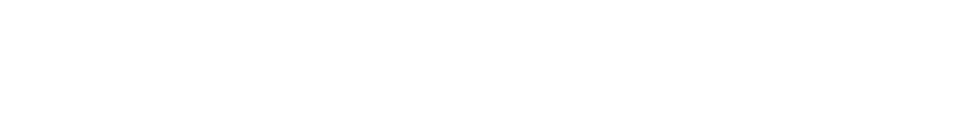 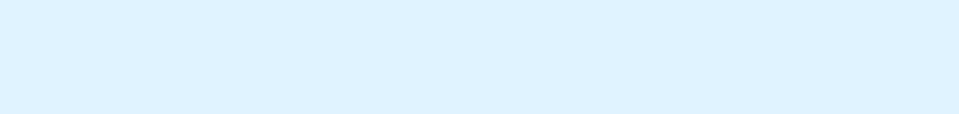 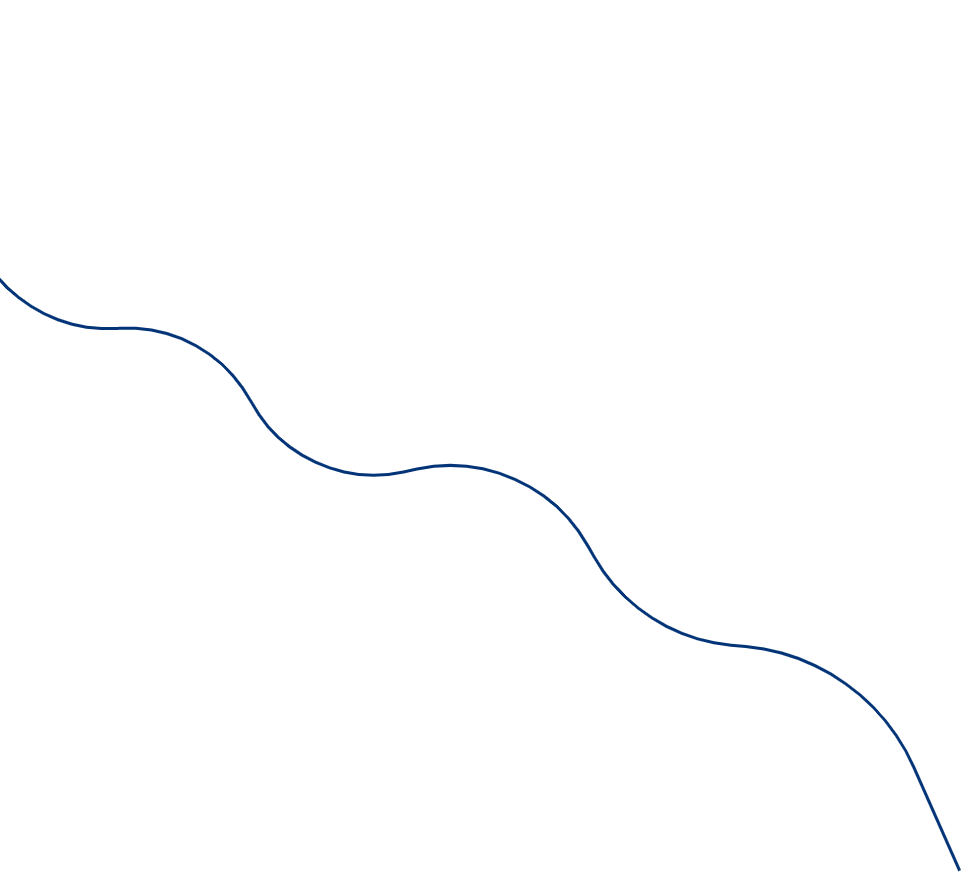 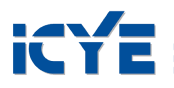 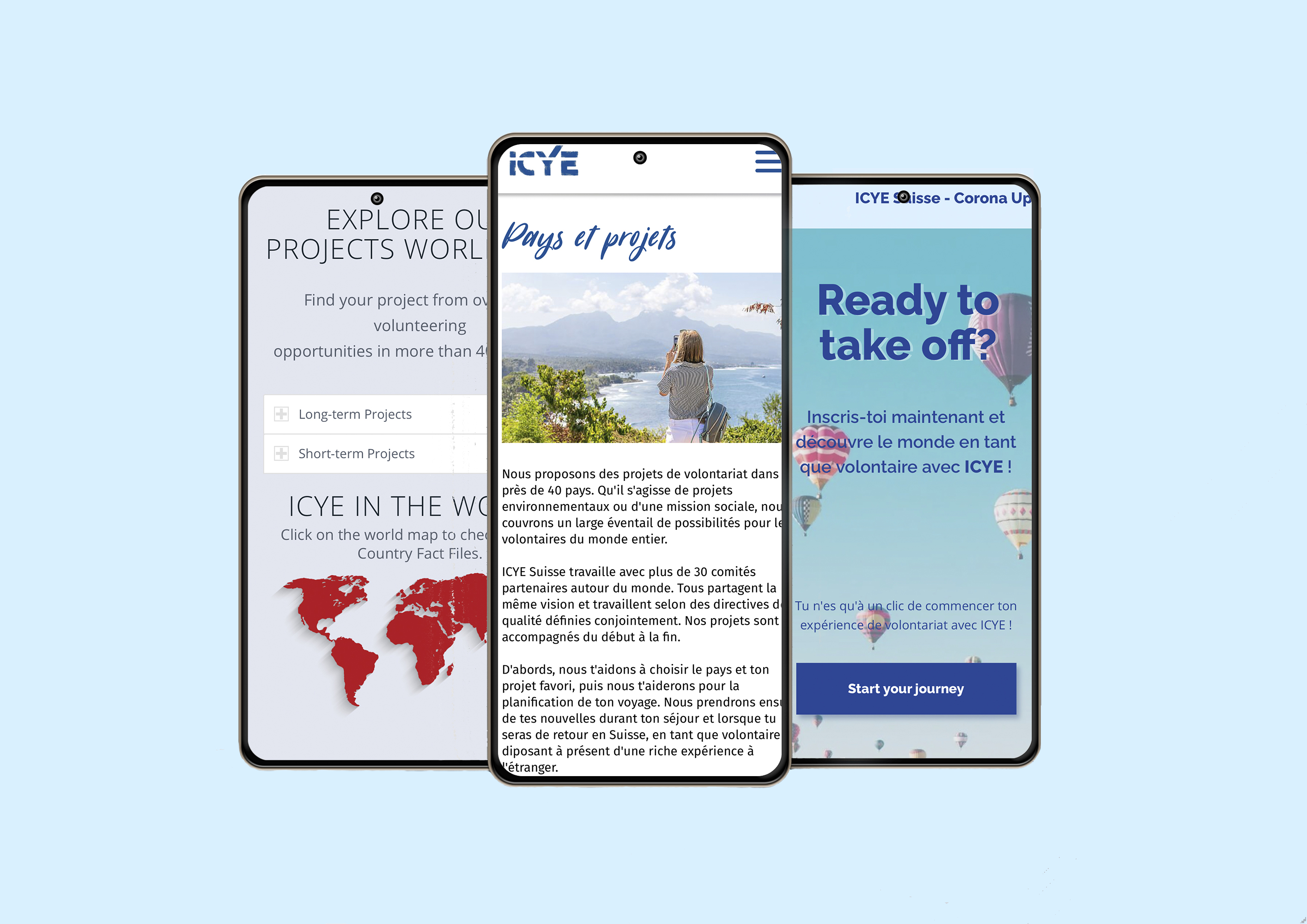 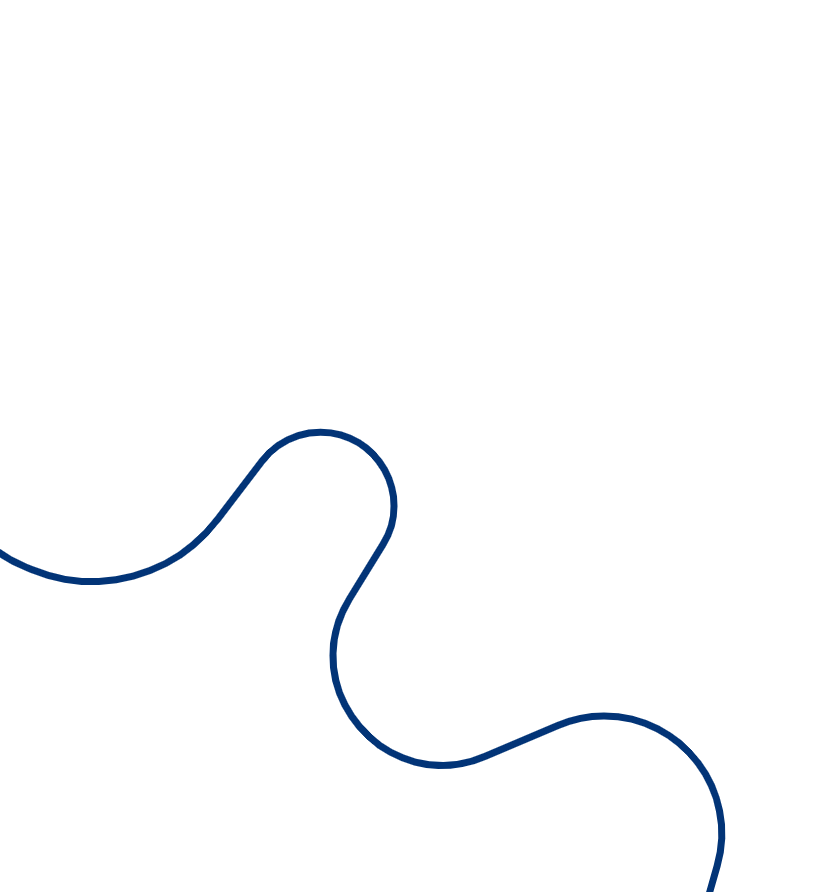 Où puis-je obtenir plus d'informations?
icye.org
corona.icye.ch
icye.ch
Nos programmes
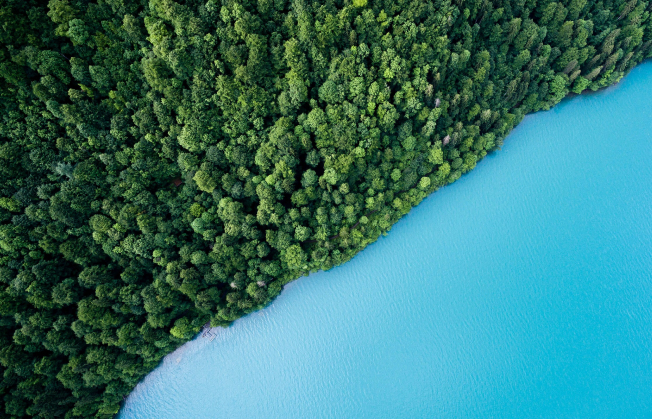 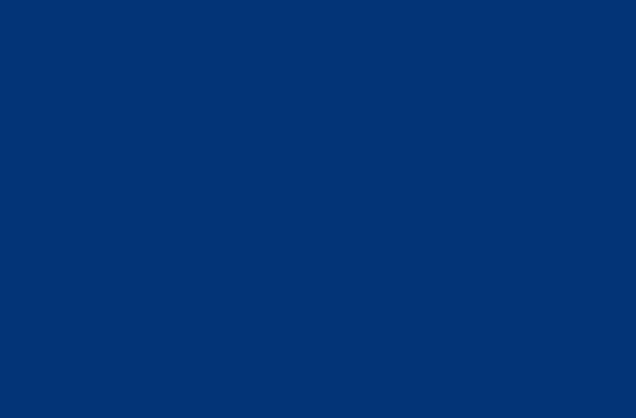 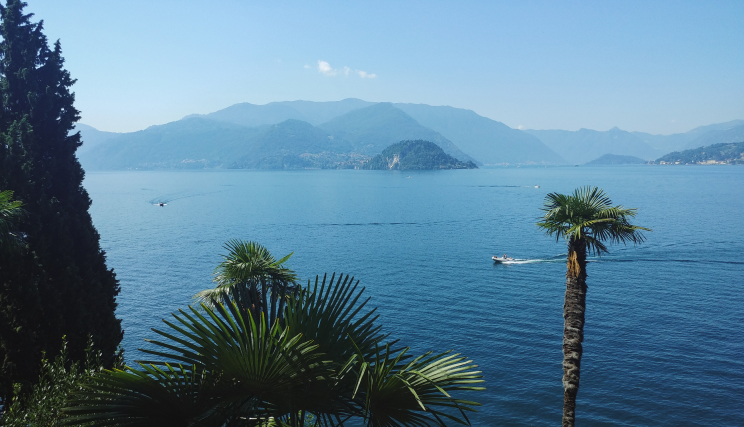 Programme à long terme
Programme à court terme
6 à 12 mois
1 à 5 mois
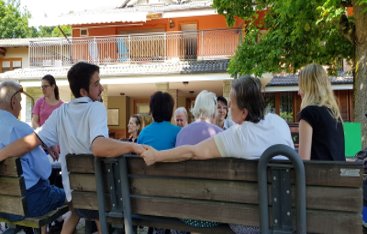 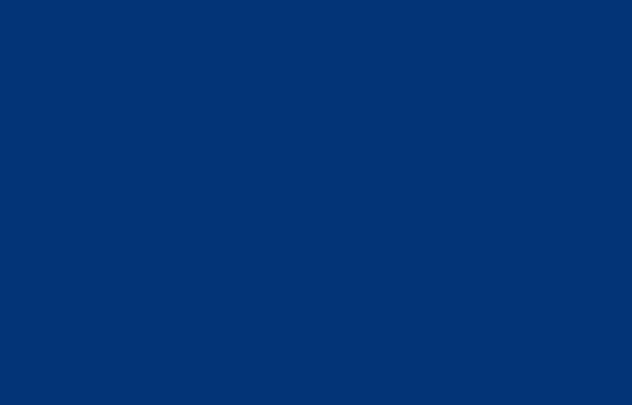 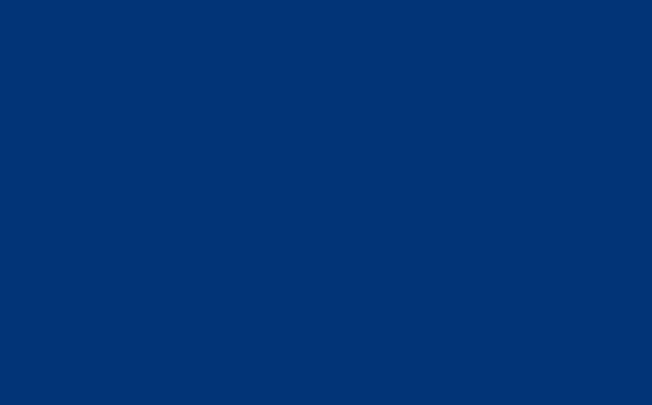 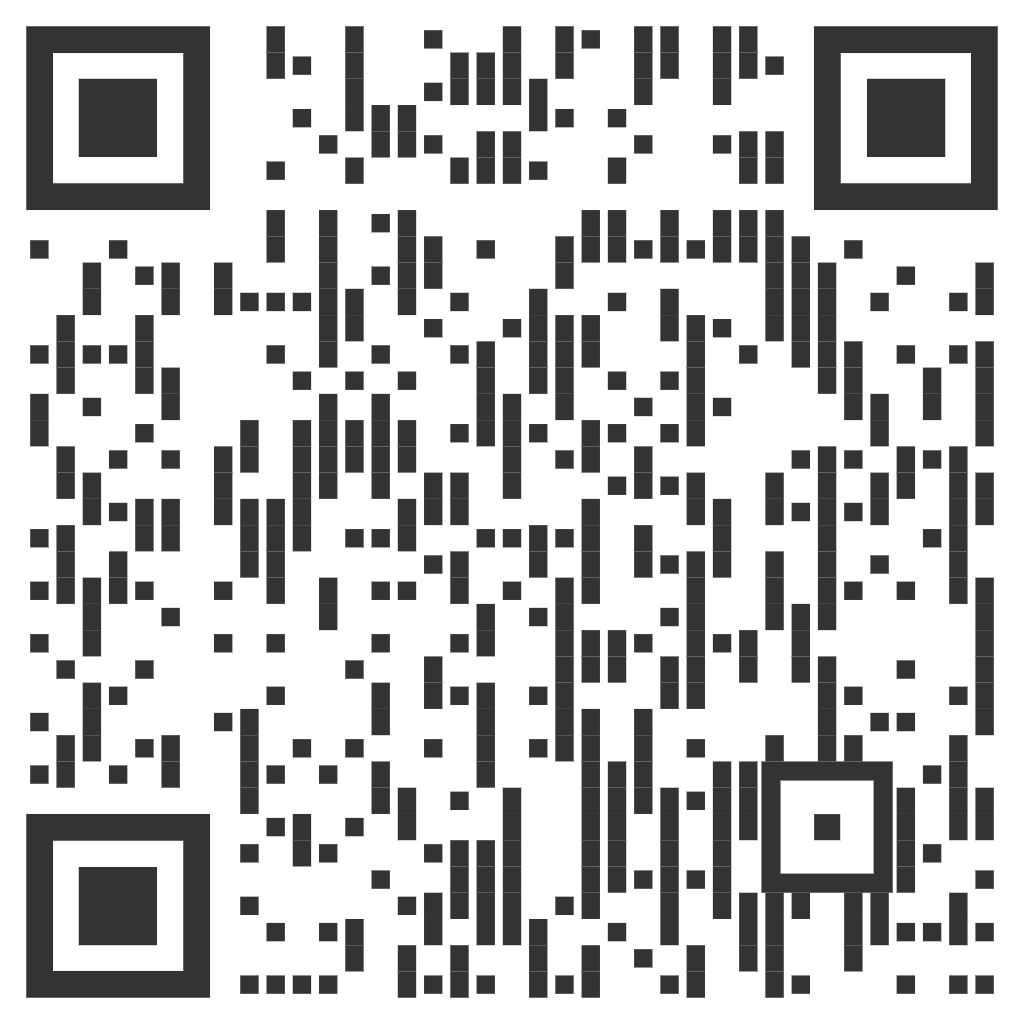 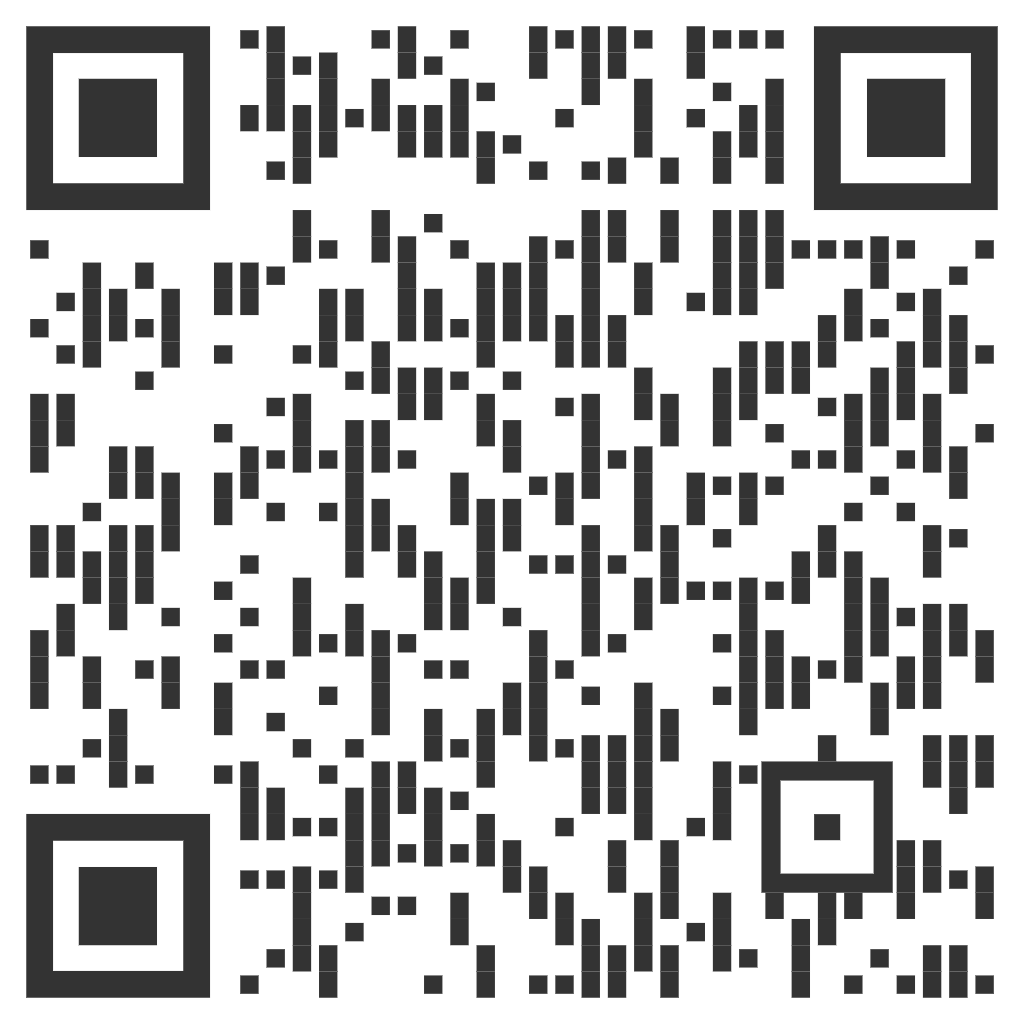 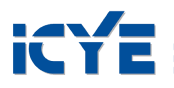 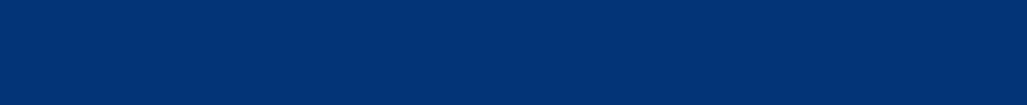 Programme à Long Terme
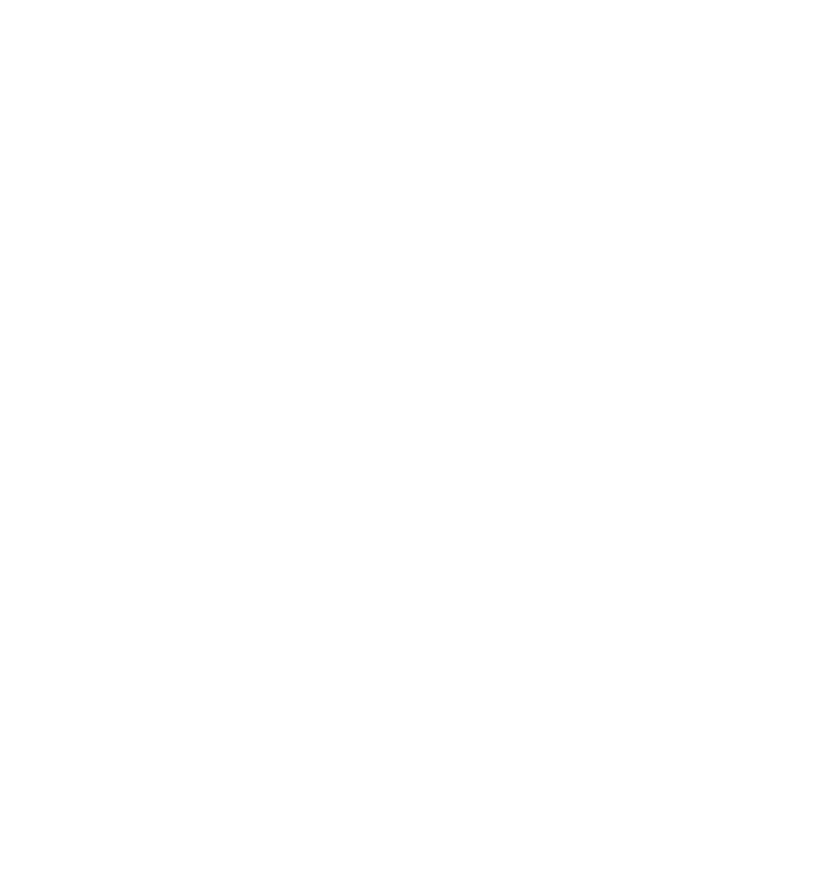 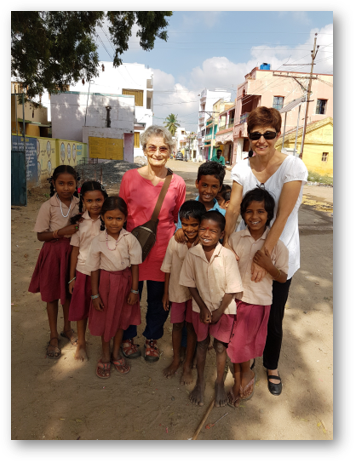 Départ en juillet/août
Inscription jusqu’à la fin avril
Départ en janvier/février
Inscription jusqu'à fin octobre
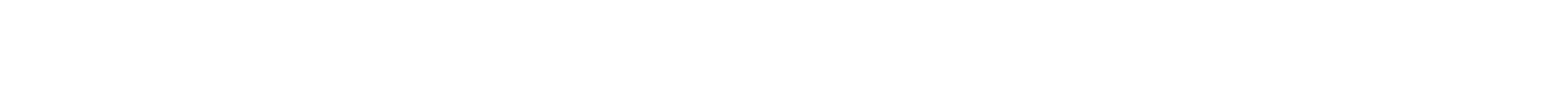 Durée : 6 à 12 mois
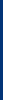 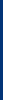 Séminaire préparatoire
Séminaire préparatoire
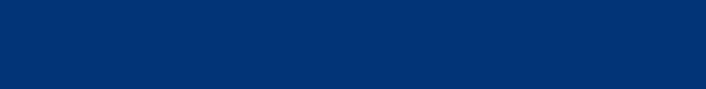 Préparation spécifique au pays : individuellement
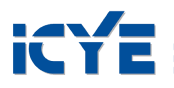 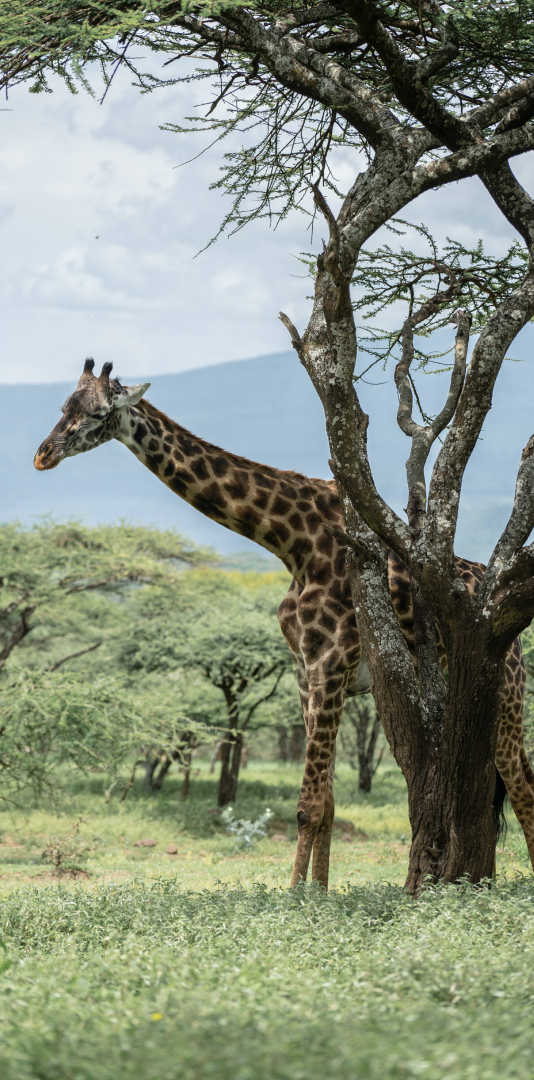 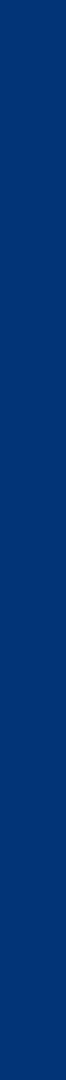 Procédure du programme à long terme de l’ICYE
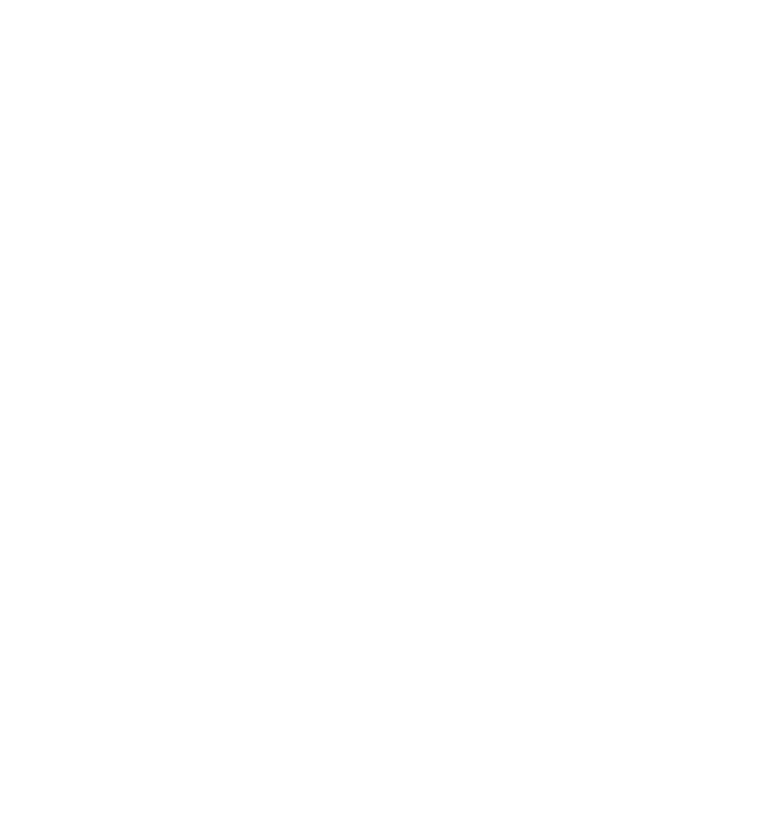 1
3
2
Le pays est choisi*
Entretien de candidature
Contrat
Inscription ICYE Suisse
Formulaire d'inscription définitif  (avec 3 pays souhaités)
100 CHF de frais d'inscription
Inscription internationale 
CV et lettre de motivation en anglais
Liste projets souhaités
6
5
4
Départ
Après le retour : Returnee Day
Séminaires de préparation
préparation individuelle par pays
Demande d'extrait spécial du casier judiciaire
Demande de visa
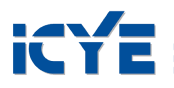 *Le projet est déterminé en accord avec le comité partenaire du pays d'accueil.
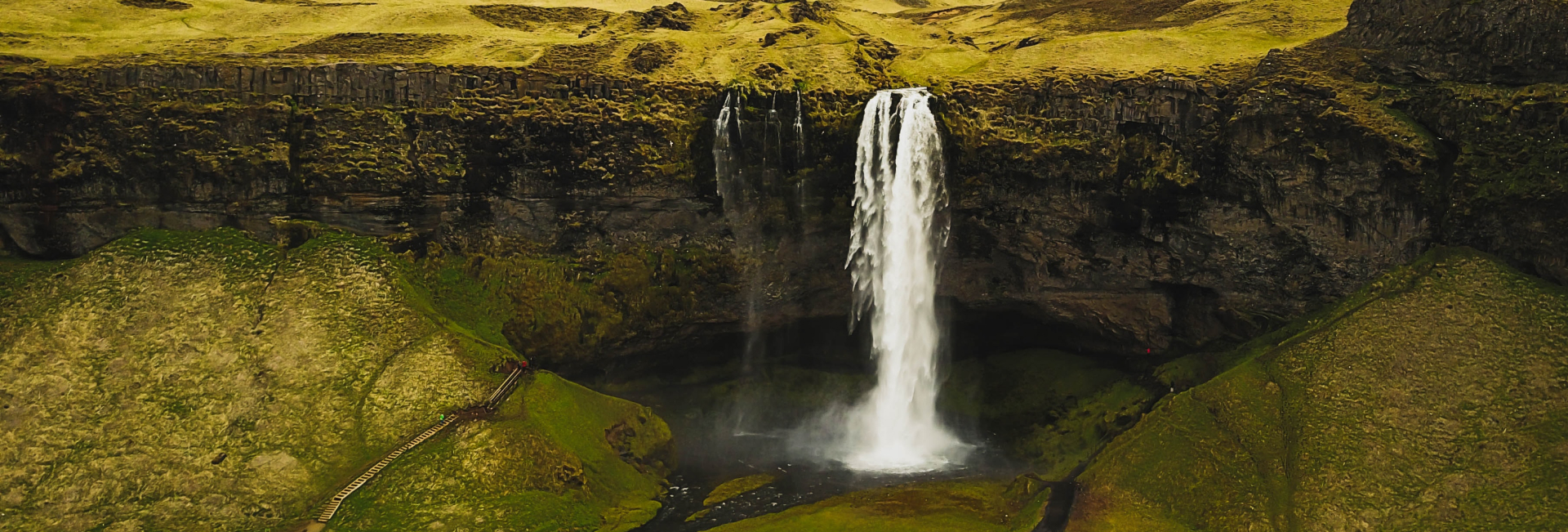 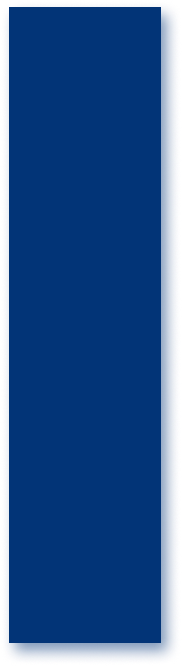 Déroulement dans le pays d'accueil
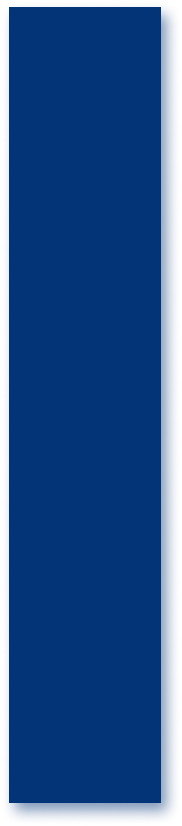 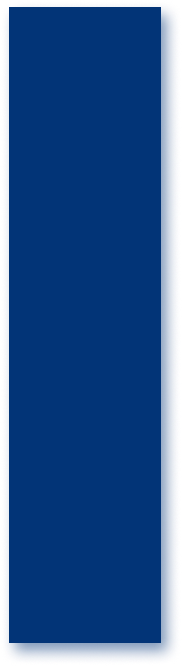 Réception à l'aéroport
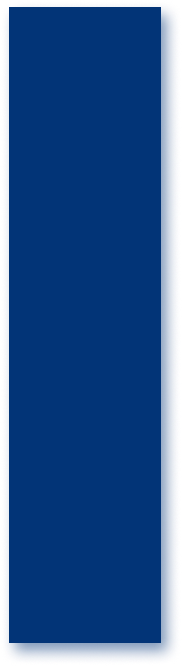 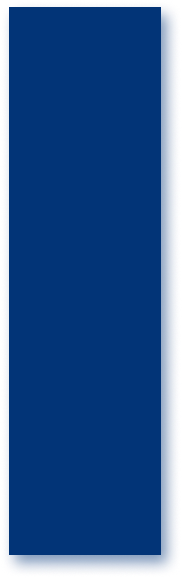 1 mois de vacances (12 mois) 

 2 semaines de vacances (6 mois)
Séminaire d‘introduction
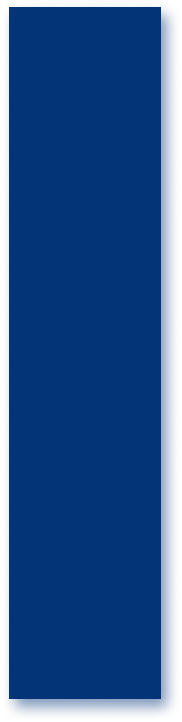 Camp d‘évaluation
Cours de langue
Camp d’évaluation intermédiaire
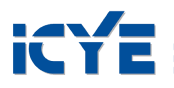 Et le prix?
Programme à long terme 2022-2023
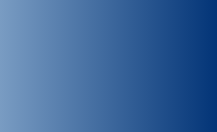 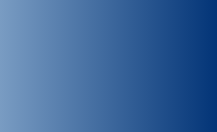 8 mois : CHF 9’500
11/12 mois : CHF 12’500
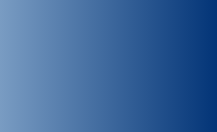 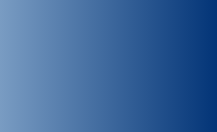 7 mois : CHF 8’500
10 mois : CHF 11’500
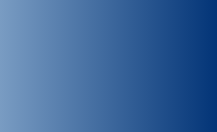 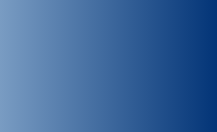 9 mois : CHF 10’500
6 mois : CHF 7’500
Si tu trouves une famille d'accueil convenable en Suisse, nous t'accordons un rabais de 900 CHF.
Inscris-toi définitivement avant le 30 avril pour un départ en juillet/août ou avant le 31 octobre pour un départ en janvier/février et bénéficie de 200 CHF de réduction sur le prix du programme.
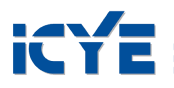 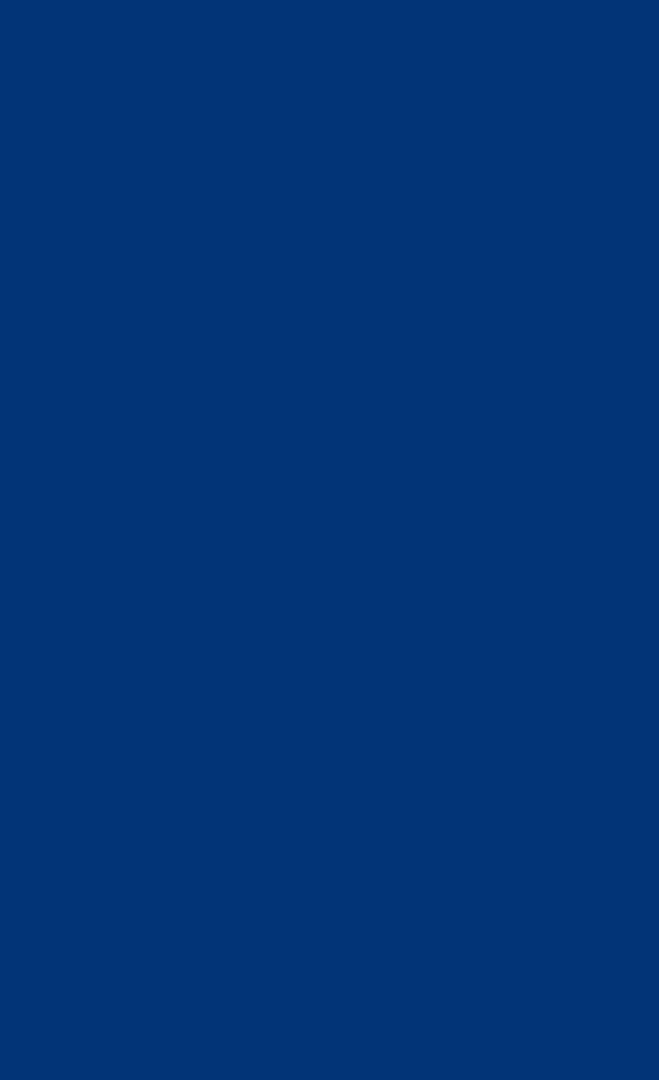 Chercher une famille d’accueil
ICYE recherche des familles d'accueil pour les volontaires en Suisse
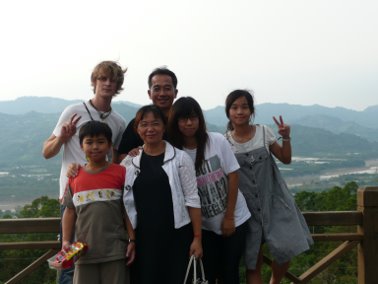 La famille d'accueil peut être :
Couples
Famille
Colocation
Individu.e.s
Parents uniques
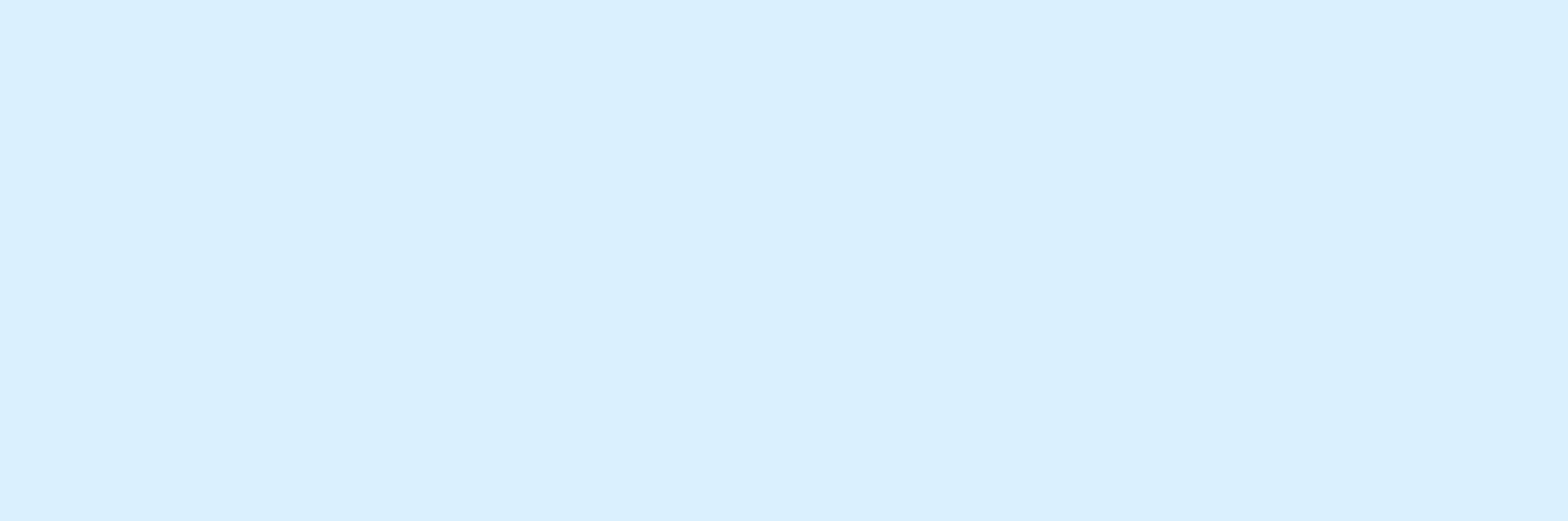 Conditions :
S'intéresser aux jeunes d'autres cultures 
Être partant.e.s pour accueillir un.e volontaire d’ICYE comme un nouveau membre de la famille
Offrir les repas et l'hébergement à un.e volontaire d'ICYE
Soutenir un.e volontaire d’ICYE dans son intégration dans la vie quotidienne suisse.
Si tu trouves une famille d’accueil, nous t'accordons 
un rabais de CHF 900
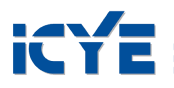 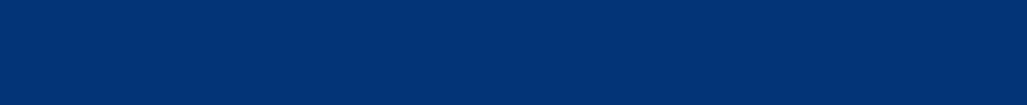 Programme à court terme
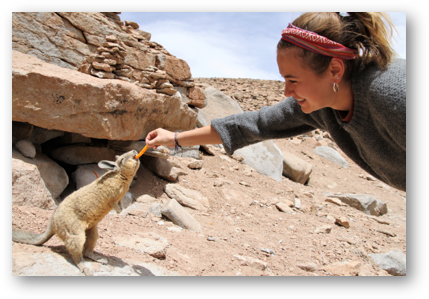 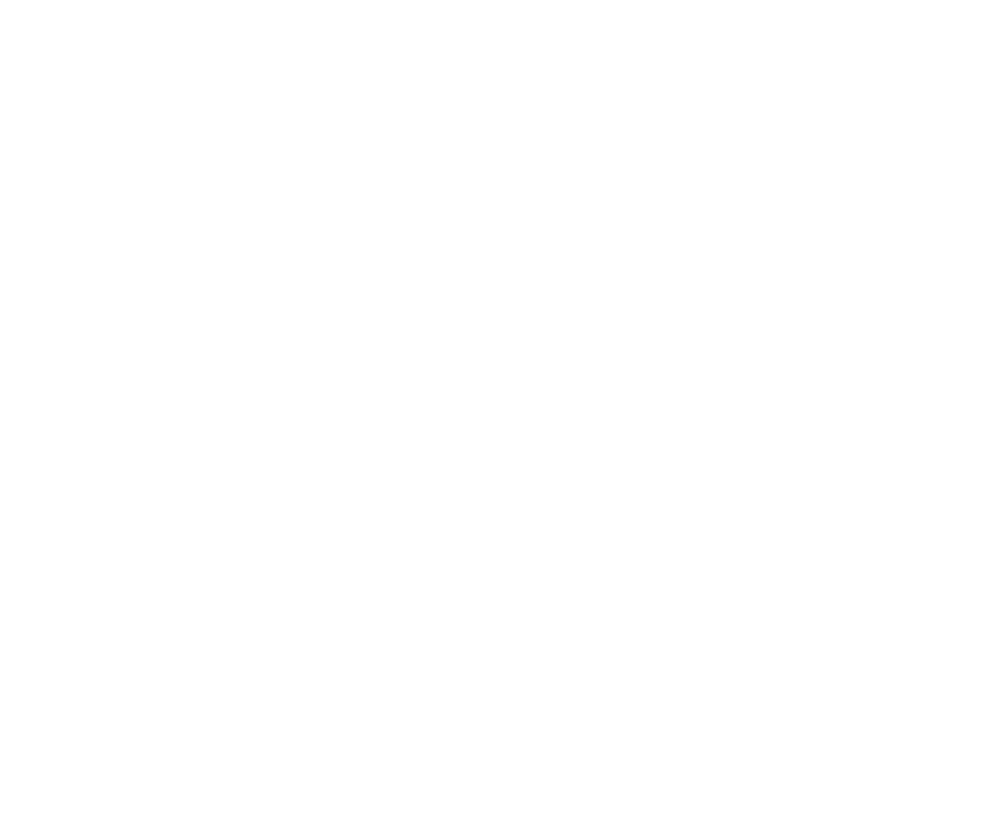 Inscription : 
8 semaines avant le départ
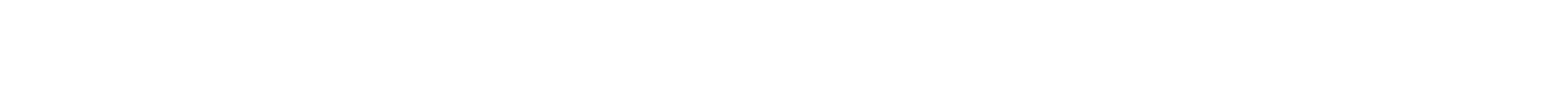 Départ : 
tous les lundis
Durée : 1 à 5 mois
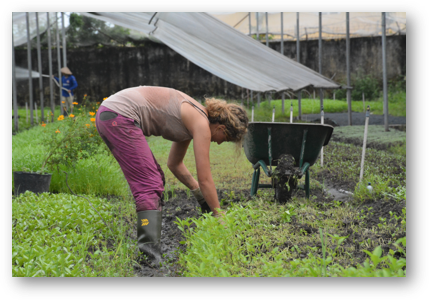 Séminaire de préparation : 
en ligne ou si possible avec des volontaires à long terme.
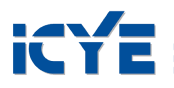 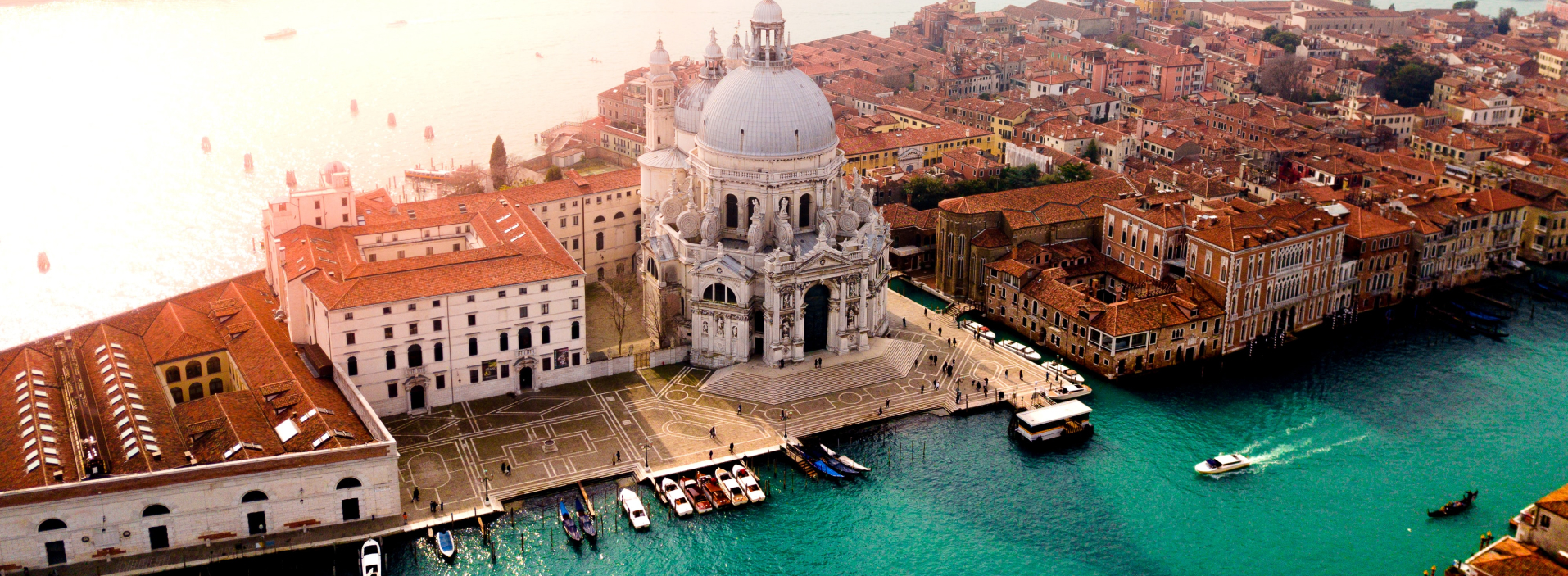 Procédure dans le pays d'accueil
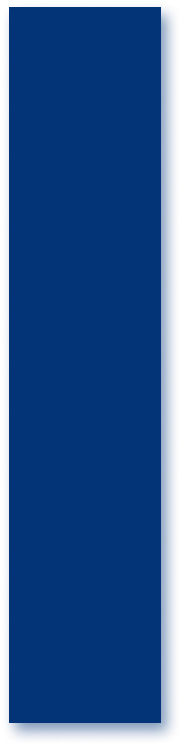 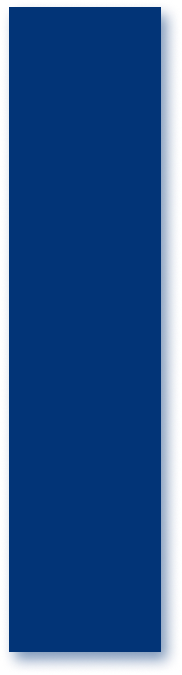 Réception à l'aéroport
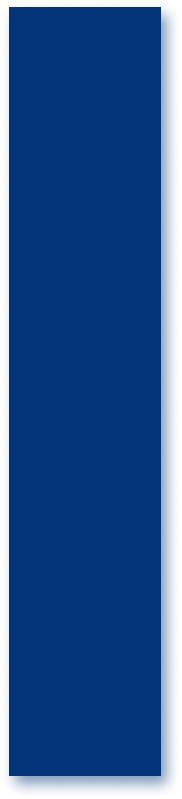 Séminaire  d’introduction
Séminaire d’evaluation
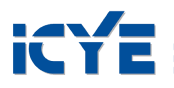 Et le prix?
Programme à court terme
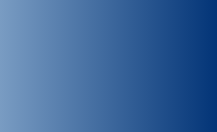 Irlande: CHF 2’500
ÉTATS-UNIS : CHF 3’500
Premier mois : CHF 2’000
Certains projets ont des frais supplémentaires (voir les descriptions de projets sur icye.org)
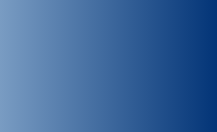 Chaque semaine supplémentaire : CHF 300
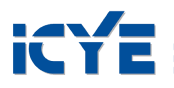 Aperçu des programmes
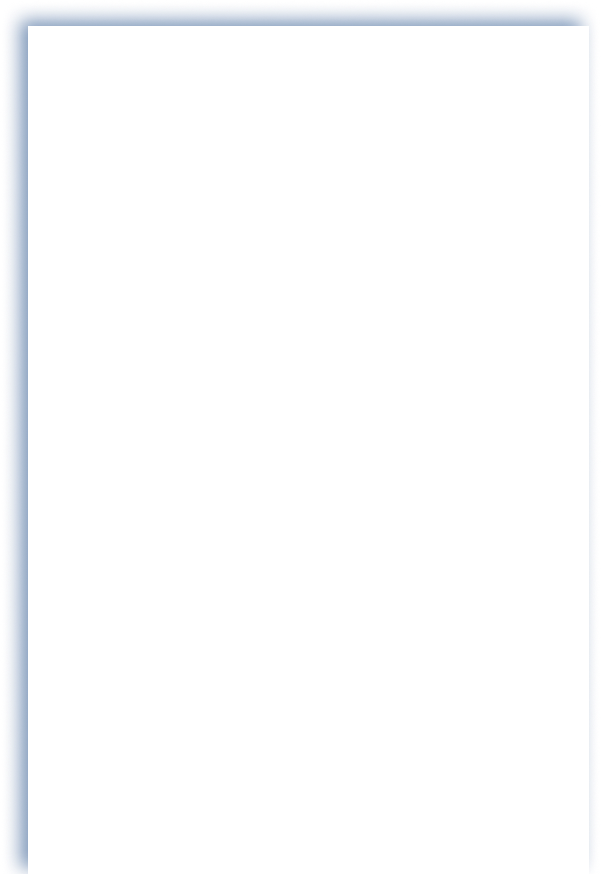 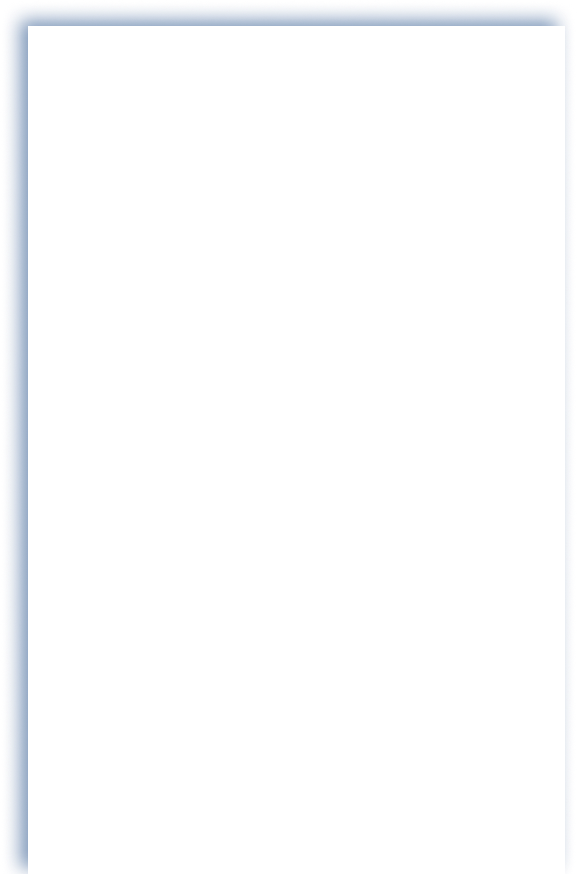 Programme à long terme
Programme à court terme
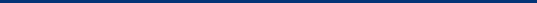 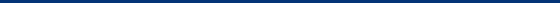 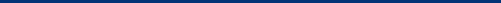 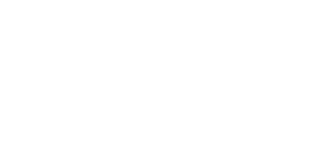 18 - 30 ans
(+30 possible, à discuter)
Âge
min.18 ans
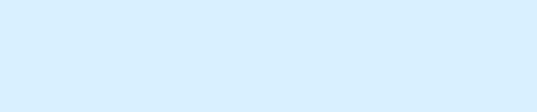 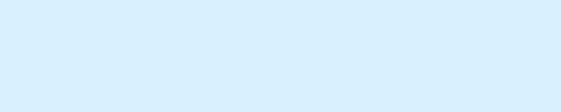 Durée
6 - 12 mois
1 - 5 mois
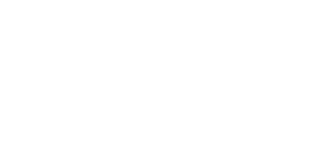 100 CHF frais d'inscription
100 CHF frais d'inscription
CHF 7'500/6 mois
CHF 12’500/12 mois
CHF 2’000/mois (sauf Irlande, Etats-Unis)
Coûts
300 CHF par semaine supplémentaire
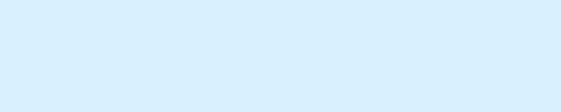 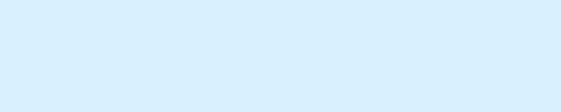 Dates 
de départ
Juillet/août ou janvier/février
flexible
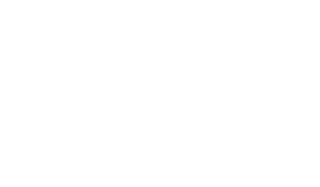 30 avril ou 31 octobre
8 semaines avant le départ souhaité
Date limite d'inscription
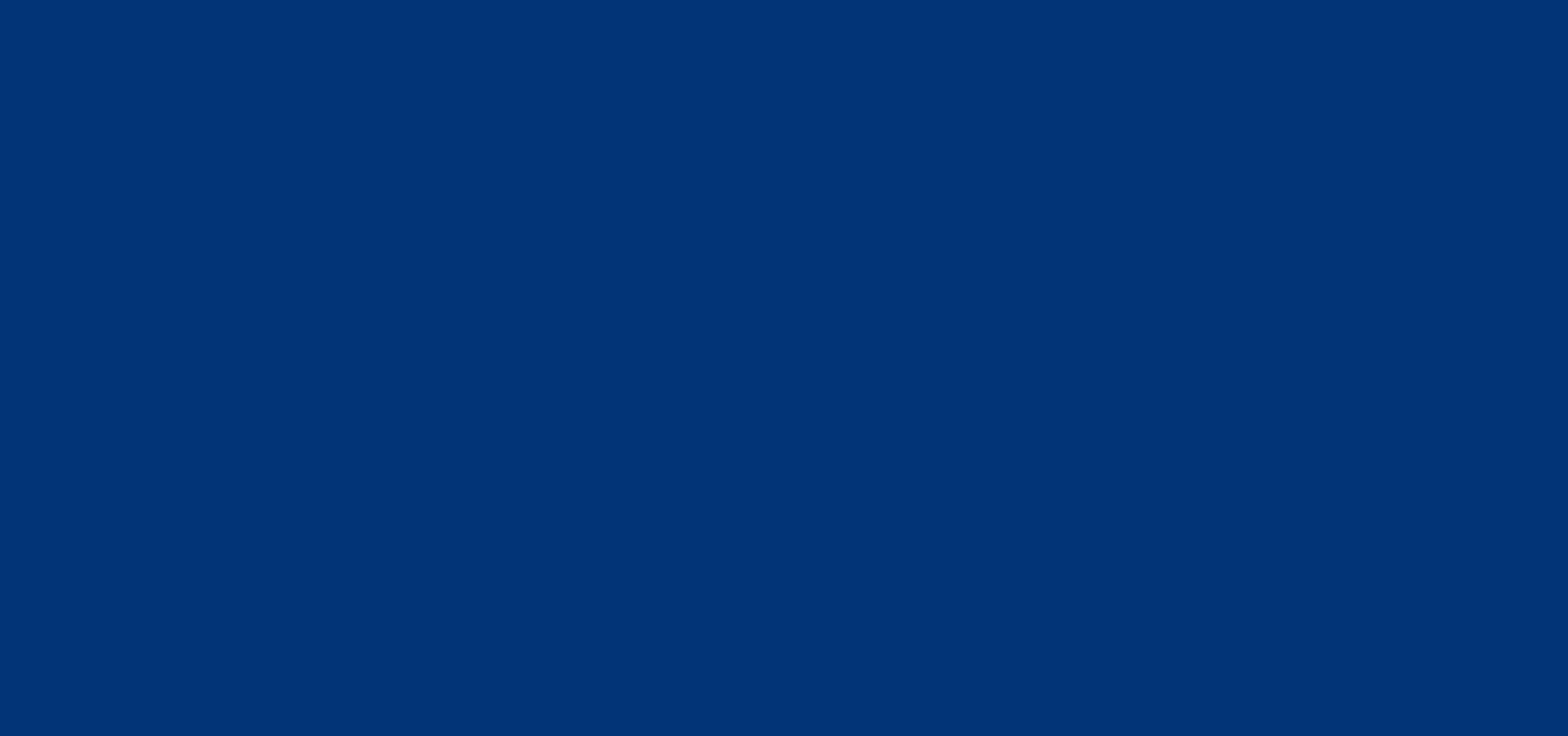 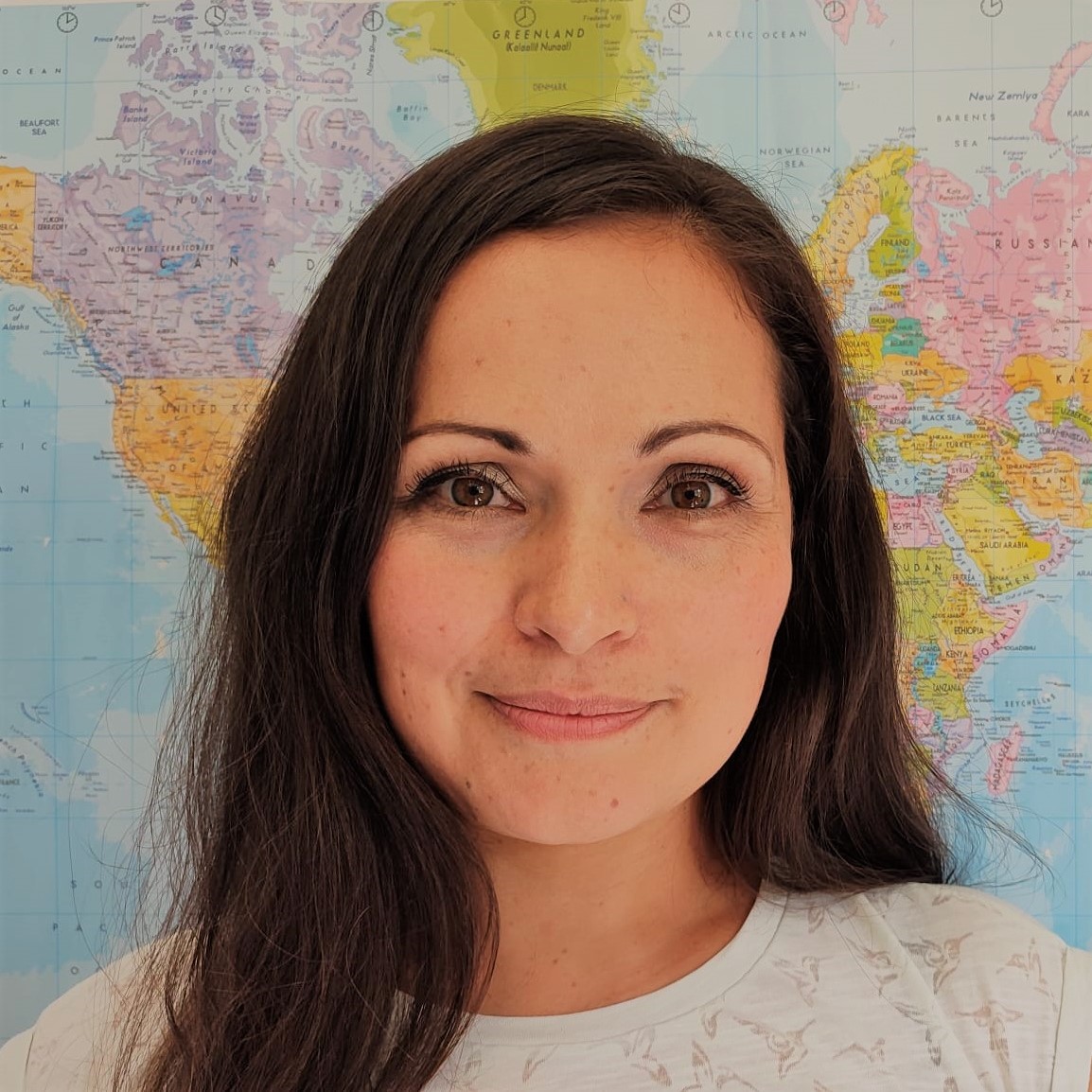 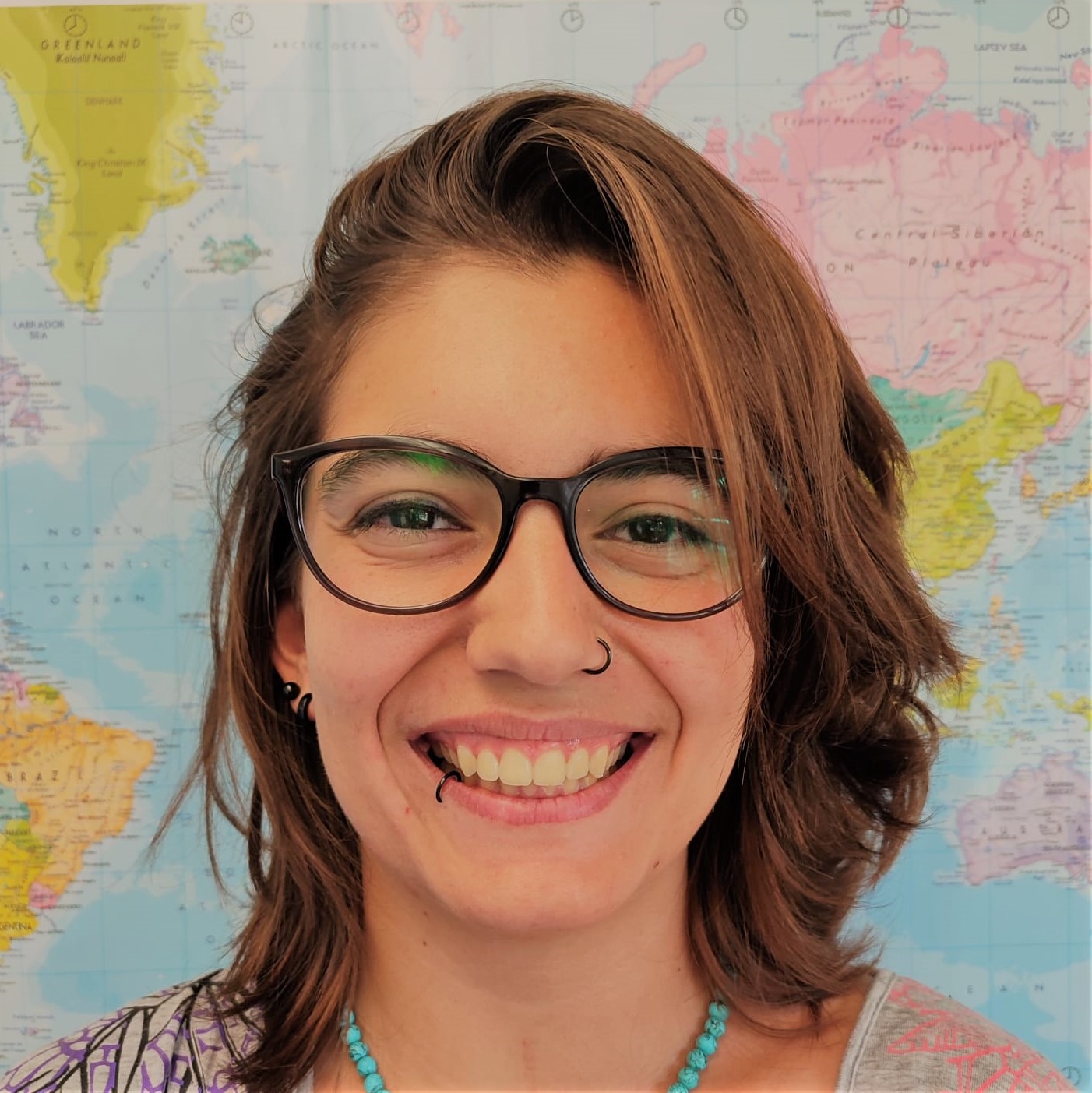 Hester Breitenmoser
Lucie Carrasco
Directrice ICYE Suisse
Programme à long-terme
Programme à court-terme
hester.breitenmoser_pm@icye.ch
lucie.carrasco@icye.ch
Site internet: www.icye.ch
Email: info@icye.ch
Téléphone: +41 (0)31 371 77 80
Whatsapp: +41 (0)77 527 51 72
Facebook:  ICYE Switzerland 
Instagram: @icye_Switzerland
Contact
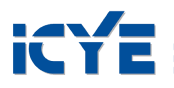